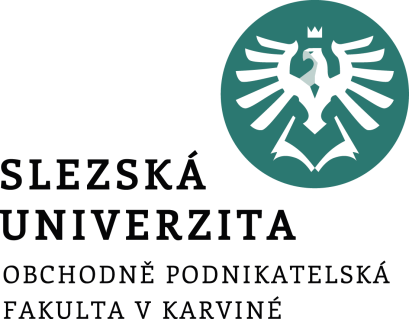 ÚVOD DO NÁKLADOVÉHO ÚČETNICTVÍ
Přednáška č. 1
Uživatelská struktura účetních informací
Vývoj účetnictví byl ovlivněn požadavky na diferenciaci způsobu zobrazení podnikatelského procesu 

podle toho, kdo je uživatelem účetních informací  
podle toho, jaké rozhodovací úlohy řeší

Postupně došlo k obsahovému oddělení účetních informací: 

finančního účetnictví
daňového účetnictví
manažerského (nákladového účetnictví)
[Speaker Notes: csvukrs]
Uživatelská struktura účetních informací
účetní informace finančního účetnictví (cílem je zobrazení podnikatelského procesu zejména pro potřeby tzv. externích uživatelů)

účetní informace daňového účetnictví (smyslem je zobrazení podnikatelského procesu s ohledem na správné vyjádření základu daně z příjmů) 

účetní informace manažerského (nákladového) účetnictví (využívány pro řízení podnikatelských procesů pracovníky na různých stupních podnikového řízení)
[Speaker Notes: csvukrs]
Manažerské účetnictví
účetní informace využívané pro řízení v anglosaských zemích

účetnictví pro řízení ve francouzsky mluvících zemích

účetnictví nákladů a výnosů orientované na rozhodování v německé literatuře

v minulosti SPH (střediskové podnikové hospodaření) a ÚSÚ (úplné střediskové účetnictví)
[Speaker Notes: csvukrs]
Nákladové účetnictví
cílem je poskytování podkladů pro řízení reprodukčního procesu v podmínkách, kdy o základních parametrech tohoto procesu bylo již v minulosti rozhodnuto

používá tradiční obecné prvky účetní metody (bilanční princip, systém účtů, podvojné zobrazení hospodářských transakcí a jejich hodnotové vyjádření)

taktéž používá prvky technické (dokumentace a inventarizace), jejichž základním smyslem je zajistit průkaznost a soulad účetnictví se skutečností
[Speaker Notes: csvukrs]
Nákladové účetnictví
Podle obsahového zaměření bylo nákladové účetnictví koncipováno jako:

výkonové účetnictví 

odpovědnostní účetnictví
[Speaker Notes: csvukrs]
Výkonové účetnictví
Hlavním cílem je poskytnout odpovědi na tyto otázky:

jaké jsou náklady

jaká je marže v návaznosti na jednotlivé výkony

jaký je zisk 

jaké jsou další hodnotové charakteristiky finálních nebo dílčích výrobků, zboží, prací a služeb, které podnik realizuje
[Speaker Notes: csvukrs]
Odpovědnostní účetnictví
Ve vazbě na systém plánů, rozpočtů a vnitropodnikových cen poskytuje odpovědi na otázky:

jak k celopodnikovým výsledkům přispívají jednotlivé vnitropodnikové útvary

jak tyto útvary řídit, aby jejich činnost směřovala k optimálnímu naplnění cílů firmy jako celku
[Speaker Notes: csvukrs]
Fáze vývoje manažerského (nákladového) účetnictví
první fáze nákladového účetnictví

druhá fáze nákladového účetnictví

třetí fáze manažerského (nákladového) účetnictví
[Speaker Notes: csvukrs]
První fáze manažerského (nákladového) účetnictví
orientace zejména na zjištění skutečně vynaložených nákladů a realizovaných výkonů, 

orientace na realizované výkony ve vztahu k prodávaným finálním výkonům, 

následná orientace na realizované výkony ve vztahu k dílčím procesům, činnostem a útvarům, které za vynaložené náklady nebo výnosy odpovídají
[Speaker Notes: csvukrs]
Druhá fáze manažerského (nákladového) účetnictví
takto rozčleněné náklady porovnávány se žádoucím (plánovaným, rozpočtovaným, kalkulovaným) stavem 

porovnávání skutečných nákladů se žádoucími náklady poskytovaly podklady pro krátkodobé a střednědobé řízení pomocí odchylek

první fáze a druhá fáze tvoří základní část manažerského účetnictví, jež se označuje jako nákladové účetnictví
[Speaker Notes: csvukrs]
Třetí fáze manažerského (nákladového) účetnictví
umožňuje vyhodnocování různých variant budoucího rozvoje firmy 

poskytuje odpověď na otázku „co se stane, když…“

využívá účetních informací pro běžné řízení podnikových výkonů, útvarů a procesů (v podmínkách, kdy o základních parametrech podnikatelského procesu bylo rozhodnuto)

využívá účetních informací pro rozhodování o variantách a jejich průběhu v budoucnu. 

tato třetí fáze se označuje jako přerůstání nákladového účetnictví v manažerské účetnictví
[Speaker Notes: csvukrs]
Controlling
metoda, jejímž smyslem je zvýšit účinnost systému řízení neustálým srovnáváním skutečného a žádoucího průběhu podnikatelského procesu vyhodnocováním odchylek a aktualizací cílů

je vymezen dvěma subsystémy:
subsystémem plánování a kontroly
subsystémem zajištění informační základny

Informace pro potřeby řízení jsou pokryty dvěma zaměřeními controllingu
nákladovým controllingem
finančním controllingem
[Speaker Notes: csvukrs]
Nákladový controlling
zaměřen především na řízení faktorů, které mají zásadní vliv na výši zisku daného podniku

orientace na náklady podniku

orientace na výnosy podniku
[Speaker Notes: csvukrs]
Finanční controlling
orientace na řízení finanční struktury podniku

orientace na řízení kapitálové struktury podniku

orientace na řízení peněžních toků podniku
[Speaker Notes: csvukrs]
Rozdíly mezi nákladovým a manažerským účetnictvím
[Speaker Notes: csvukrs]
Děkuji za pozornost